Ibadah Yang Tidak Pernah Berakhir
Lesson 12 for March 23, 2024
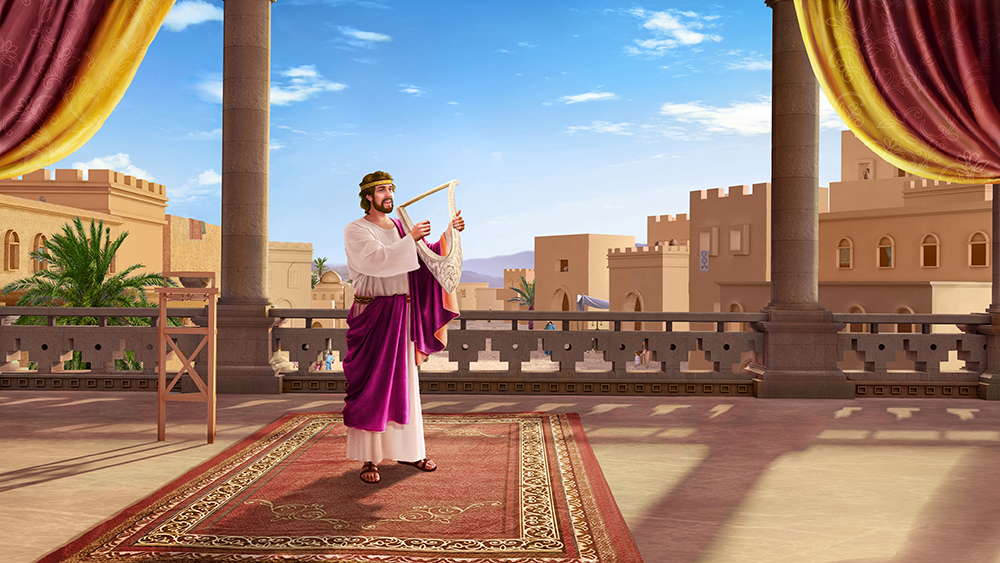 “Aku hendak menyanyi bagi TUHAN selama aku hidup, aku hendak bermazmur bagi Allahku selagi aku ada.” (Mazmur 104:33)
Ibadah merupakan respon makhluk terhadap anugerah Sang Pencipta. Dua kebenaran alkitabiah terlihat jelas dalam ringkasan ini:
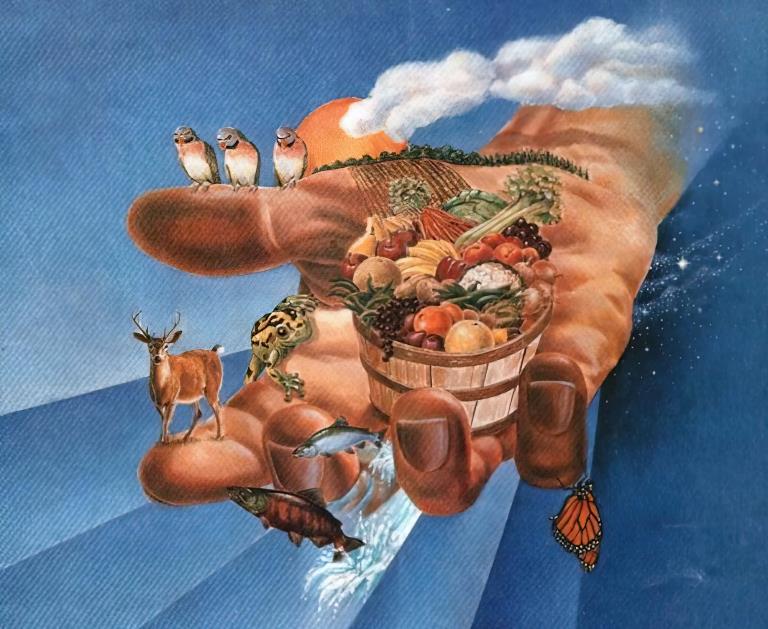 Tuhan telah memberikan banyak berkat kepada umat manusia. Berkat-berkat ini hendaknya membangkitkan rasa syukur dalam hati manusia atas kebesaran kasih Tuhan.
Manusia diberkati dengan kecenderungan bawaan untuk menanggapi keajaiban Tuhan dengan penyembahan.
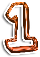 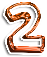 Ibadah harus berasal dari hati. Kitab Mazmur mengajarkan kita bagaimana kita dapat melakukan ibadah ini sesuai dengan apa yang Tuhan harapkan dari kita.
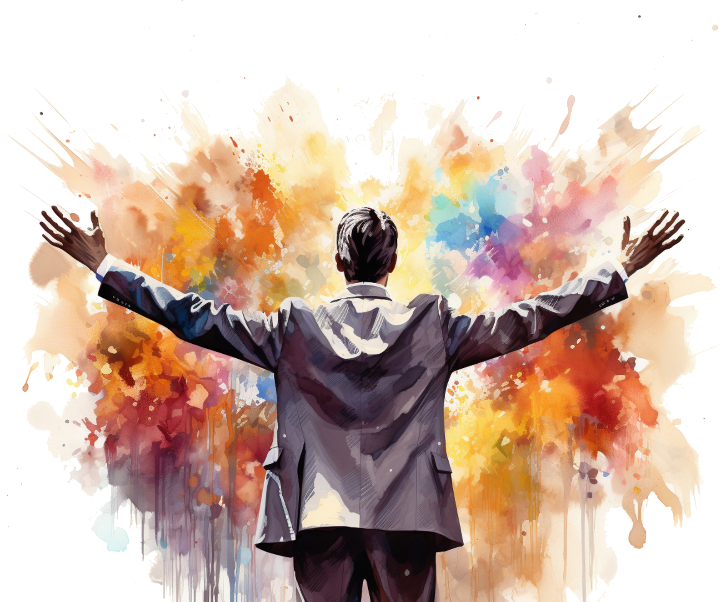 Ibadah di Tempat Kudus (Mazmur 134).
Ibadah dengan nyanyian baru (Mazmur 149).
Penyembahan orang benar (Mazmur 15, 24 dan 101).
Aneka ragam ibadah (Mazmur 96).
Menyembah dalam roh dan kebenaran (Mazmur 40, 50 dan 51).
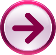 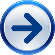 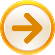 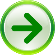 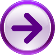 IBADAH DI TEMPAT KUDUS
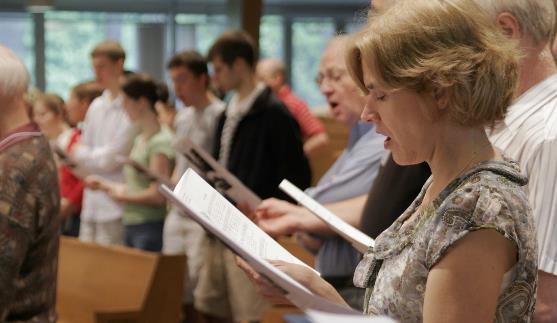 “Nyanyian ziarah. Mari, pujilah TUHAN, hai semua hamba TUHAN, yang datang melayani di rumah TUHAN pada waktu malam. Angkatlah tanganmu ke tempat kudus dan pujilah TUHAN! Kiranya TUHAN yang menjadikan langit dan bumi, memberkati engkau dari Sion.”
(Mazmur 134)
Para imam mengangkat tangan mereka untuk memberkati umat (Bil 6:23-26; Im. 9:22). Namun, dalam mazmur ini kaum Lewi diajak untuk mengangkat tangan ke arah tempat kudus dan memuji Tuhan (Mzm 134:2). Dalam kedua kasus tersebut, hasilnya sama: Allah membalasnya dengan berkat (Bil 6:27; Mzm 134:3).
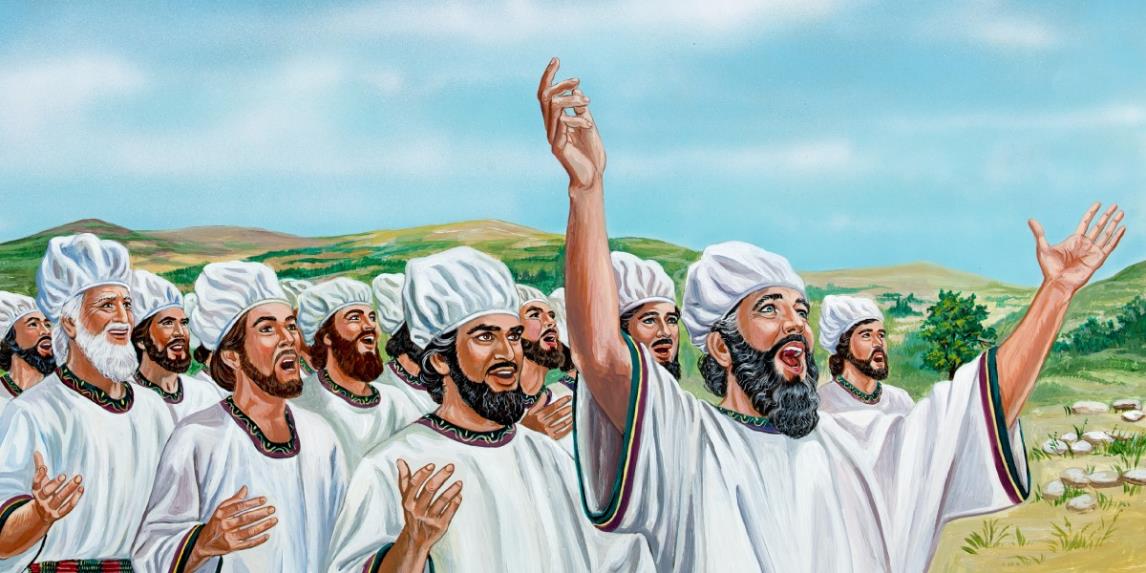 Siapakah yang dapat memberkati dan memuji Tuhan?
Mereka yang melayani di Tempat Kudus (Mzm 134:1-2)
Setiap orang yang melayani Tuhan (Mzm 113:1)
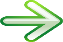 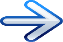 Karena kita semua adalah imam yang dipanggil untuk mewartakan Injil kepada dunia, kita semua dipanggil untuk mengangkat tangan kita ke Bait Suci Surgawi, dan memuji serta menyembah Allah kita (1 Ptr 2:4-5).
IBADAH DENGAN NYANYIAN BARU
“Haleluya! Nyanyikanlah bagi TUHAN nyanyian baru! Pujilah Dia dalam jemaah orang-orang saleh.” (Mazmur 149:1)
Apa yang memotivasi pemazmur untuk menyanyikan lagu baru?
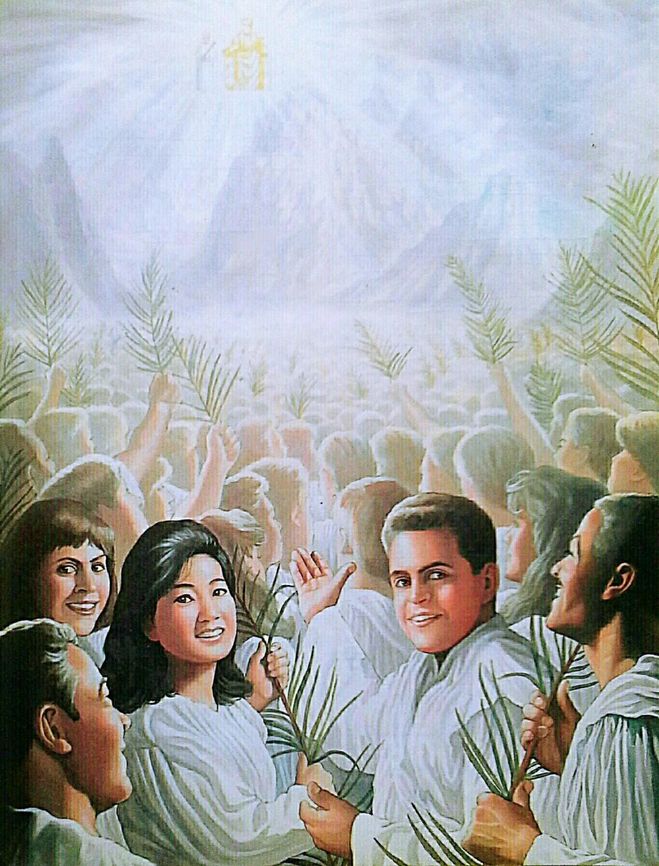 Yesaya mengajak semua orang untuk juga menyanyikan lagu baru (Yes 42:10-12). Tapi terdiri dari apa nyanyian itu?
Nyanyian baru adalah ekspresi dari setiap pengalaman baru yang kita jalani bersama Tuhan: setiap kali kita mempelajari sesuatu yang baru tentang Ciptaan-Nya; setiap kali kita merasakan sukacita kehadiran-Nya; setiap kali Dia menghibur kita; setiap kali Dia mengampuni dosa kita…
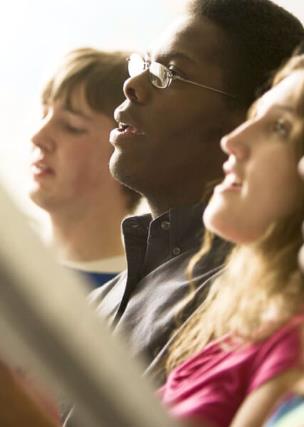 Itu adalah nyanyian yang tidak bisa dinyanyikan orang lain. Hanya orang-orang yang telah ditebus yang dapat menyanyikan nyanyian baru di Surga yang membuat para malaikat bersukacita dan takjub (Wahyu 14:3).
PENYEMBAHAN ORANG BENAR
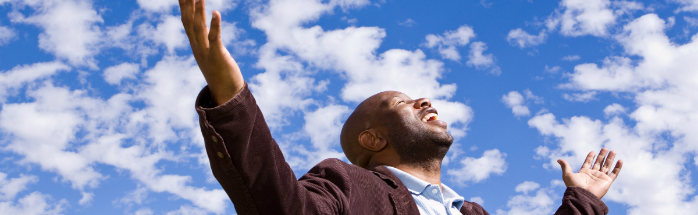 “TUHAN, siapa yang boleh menumpang dalam kemah-Mu? Siapa yang boleh diam di gunung-Mu yang kudus?” (Mazmur 15:1)
Siapakah yang layak menyembah di hadapan Allah?
Singkatnya, dia yang menaati perintah dan hidup dalam kekudusan (Ibr 12:14). Ingatlah bahwa siapa yang tidak berbuat dosa bukanlah orang benar atau suci, melainkan orang yang bertobat dan berusaha melayani Tuhan dari hati.
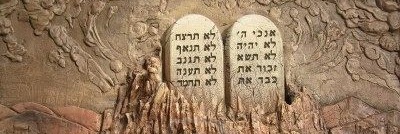 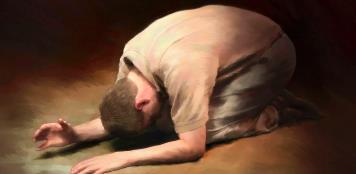 ANEKA RAGAM IBADAH
“Berilah kepada TUHAN kemuliaan nama-Nya, bawalah persembahan dan masuklah ke pelataran-Nya!” (Mazmur 96:8)
Ibadah mencakup banyak aspek.
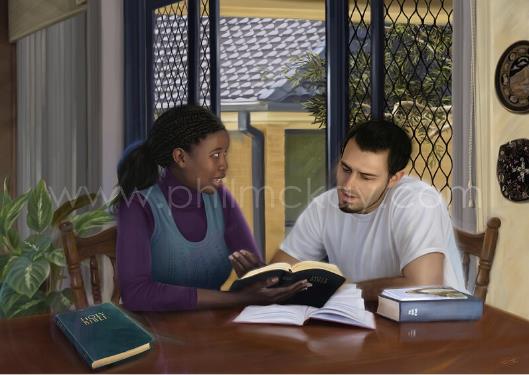 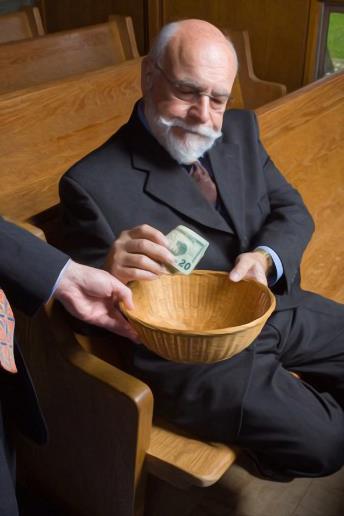 Kita menyembah Tuhan dengan nyanyian (Mzm 96:1-2). Kita menyembah Dia ketika kita memberi tahu orang lain tentang Dia (Mzm 96:3), atau dengan mengajak mereka bergabung dalam ibadah kita (Mzm 96:7). Kita beribadah ketika kita menghormati nama-Nya dan membawa persembahan kepada-Nya (Mzm 96:8).
Kita menyembah Tuhan karena Dia “dahsyat” (Mzm 96:4). Namun, hal ini tidak menyiratkan rasa takut, melainkan rasa hormat. Ini adalah ketakutan yang lahir dari perenungan akan “keindahan kekudusan” (Mzm 96:9).
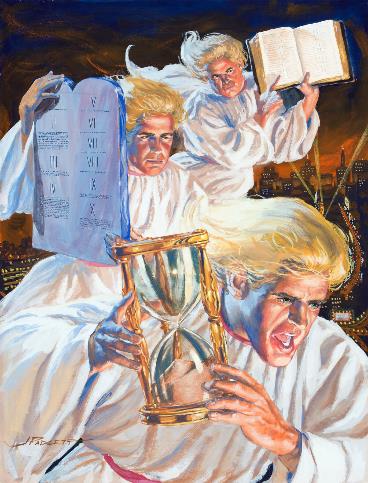 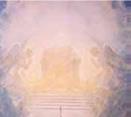 Ibadah mencakup pewartaan bahwa Tuhan adalah Raja dan Hakim umat manusia (Mzm 96:10). Tepatnya, pekabaran yang harus diberitakan kepada dunia pada generasi ini mencakup penyembahan “karena telah tiba saat penghakiman-Nya” (Wahyu 14:7).
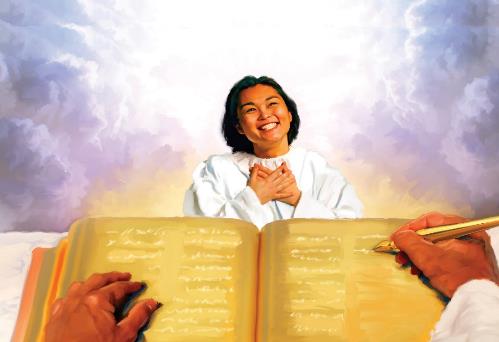 Apakah kita menyembah Tuhan karena Dia akan menghakimi kita? Ya! Sebab penghakiman-Nya adil, dan seluruh ciptaan bersukacita karenanya (Mzm 96:11-13).
MENYEMBAH DALAM ROH DAN KEBENARAN
“Sebab Engkau tidak berkenan kepada korban sembelihan; sekiranya kupersembahkan korban bakaran, Engkau tidak menyukainya.” Mazmur 51:18)
Bagian mendasar dari ibadah di Bait Suci adalah pengorbanan hewan. Namun, dalam Mazmur, Tuhan menolak korban (Mzm 40:6; 51:16). Mengapa?
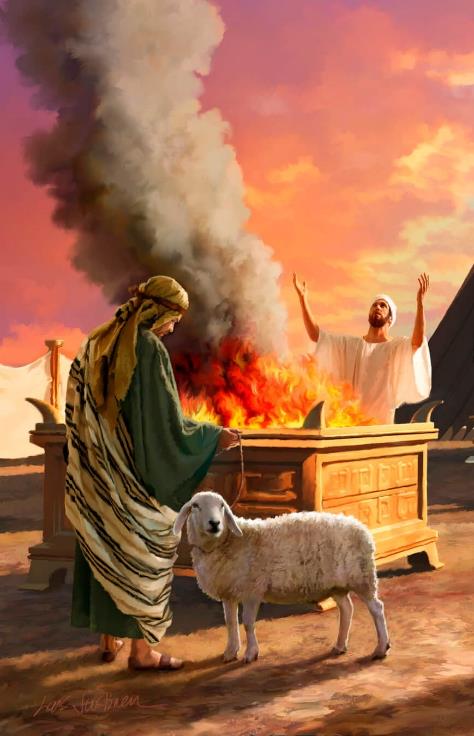 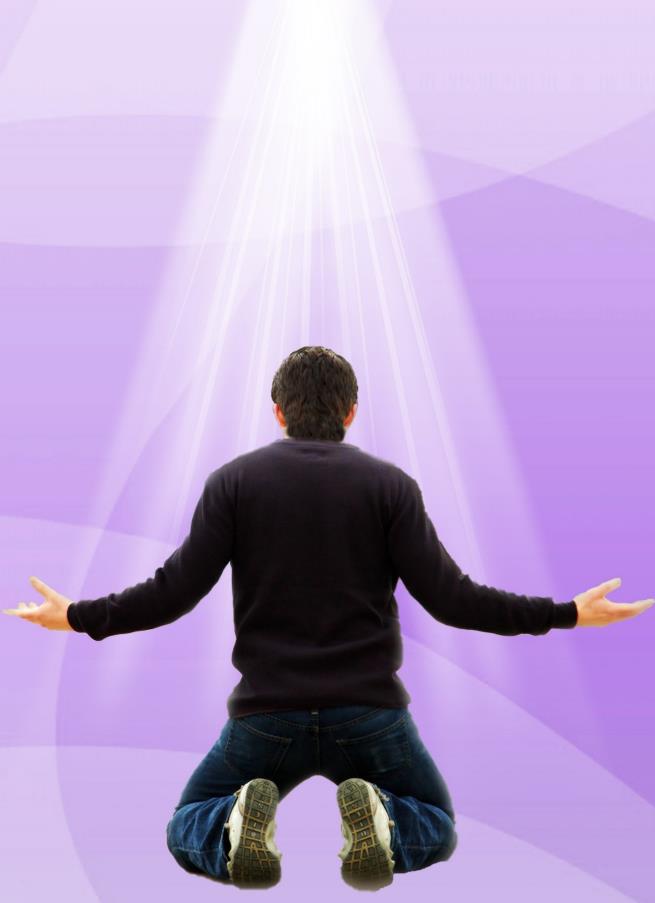 Tuhan tidak menginginkan korban sembelihan ketika orang yang mempersembahkannya bertindak tidak adil terhadap sesamanya; atau tidak mampu mengenali realitas spiritual yang diwakilinya; atau sekadar melakukannya sebagai ritual belaka.
Mari kita perjelas: Tuhan tidak membutuhkan korban sembelihan (Mzm 50:9-13). Namun, Dia meminta kita untuk memberikannya kepadanya (Mzm 50:5). Korban seperti apa yang Tuhan tuntut dari kita saat ini?
Tuhan ingin kita menyembah Dia dalam roh dan kebenaran (Yohanes 4:23-24). Oleh karena itu, ia menerima jiwa yang hancur sebagai korban (Mzm 51:17); pujian (Mzm. 50:14, 23; 69:30-31); dan ketaatan (Mzm 40:6-8).
“Barangsiapa percaya kepada Kristus, menjadi satu dengan Kristus, untuk menyatakan kemuliaan Allah, karena Allah telah memasukkan nyanyian baru ke dalam mulutnya, yaitu puji-pujian bagi Tuhan. Setiap hari dia ingin mengetahui lebih banyak tentang Kristus, agar dia dapat menjadi lebih seperti Dia. Ia memahami hal-hal rohani dan menikmati perenungan akan Kristus, dan dengan memandang Dia ia diubahkan, tanpa disadari oleh dirinya sendiri, menjadi serupa dengan Kristus.”
“Saya berpikir betapa gembiranya para malaikat memandang kita dari surga jika kita semua memuji Tuhan dan tinggal di dalam Kristus. Jika memang ada sukacita yang sepenuhnya bagi umat Kristiani, mengapa kita tidak memilikinya, dan mewujudkannya kepada dunia? ...
Sebentar lagi Kristus akan datang dalam kuasa dan kemuliaan besar, […] mulailah menyanyikan nyanyian pujian dan bersukacita di bawah ini... Biarlah bibirmu menyanyikan puji-pujian kepada Tuhan […]
Jika engkau duduk di surga bersama Kristus, engkau tidak bisa menahan diri untuk tidak memuji Tuhan. Mulailah mendidik lidahmu untuk memuji-Nya dan melatih hatimu untuk melantunkan melodi kepada Tuhan; dan ketika si jahat mulai menempatkan kemurungannya terhadapmu, pujilah Tuhan.”
EGW (That I May Know Him - Page 158)
EGW (In Heavenly Places, March 29)